Thérapie Analyse des Traits Sémantiques (Semantic Feature Analysis) – version standard
Présentation d’une image que le patient dénomme.
Le thérapeute pose ensuite des questions en lien avec le mot.  Les réponses attendues sont dévoilées après chaque réponse (ou non réponse) du patient. On essaie d’avoir des associations personnelles pour maximiser l’encodage.
Le patient dénomme à nouveau l’image. Si la dénomination est incorrecte, l’examinateur donne le mot correct au patient et lui demande de le répéter.
Catégorie
Actions, utilisation
fruits
on le goûte, on fait du jus ou du vin
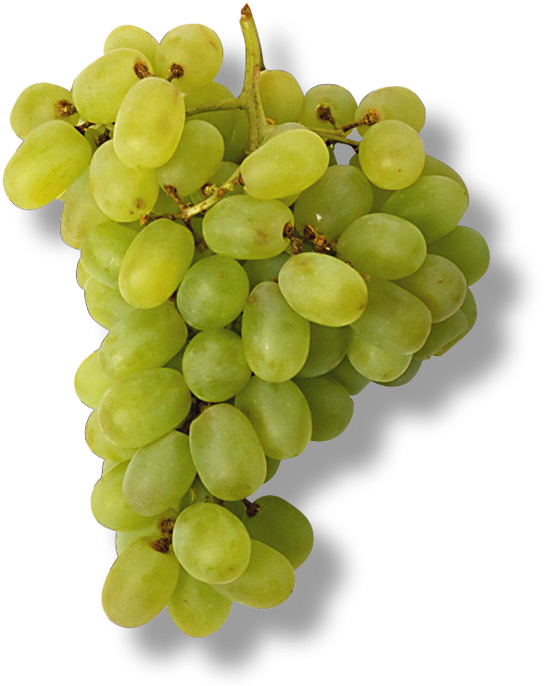 raisin
Propriétés
Localisation
Association
c’est doux, y a des petits  pépins
(personnel)
En Suisse, dans les vignes
Catégorie
Actions, utilisation
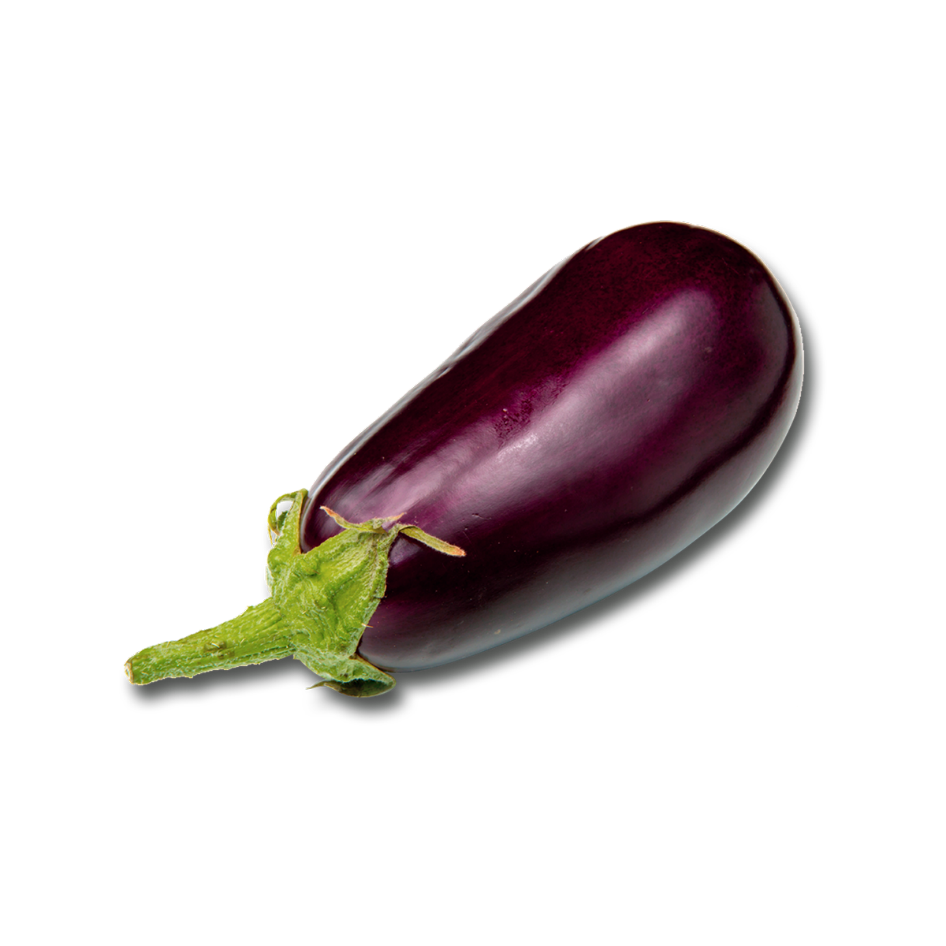 légumes
on la pèle, on la coupe, et on la chauffe
aubergine
Association
Propriétés
Localisation
(personnel)
c’est âpre, la peau est trop forte
en Suisse, dans les jardins ou à la Migros
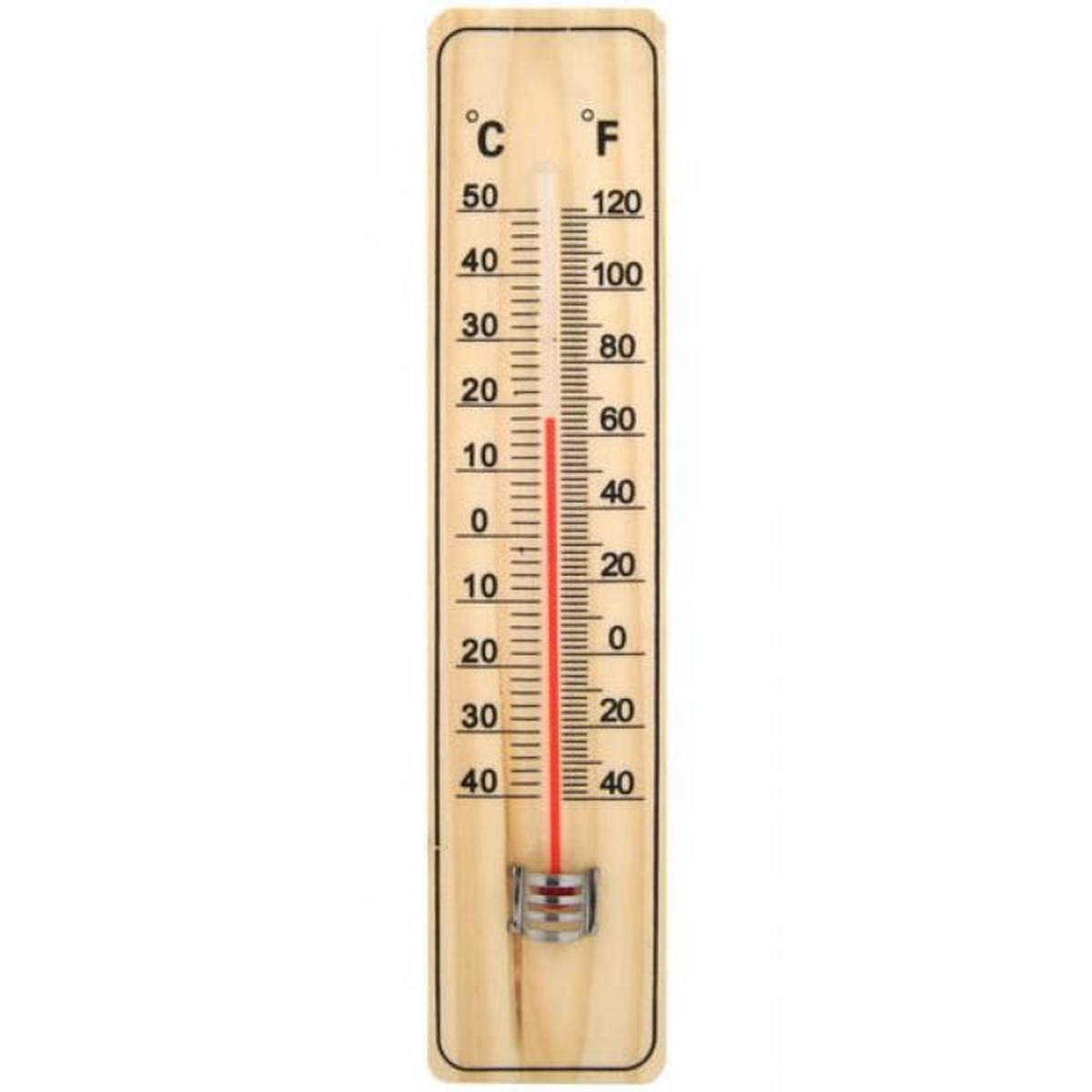 Catégorie
Actions, utilisation
ça mesure la température, on peut voir combien il fait
objet de mesure
thermomètre
Propriétés
Localisation
Association
(personnel)
en bois et contient du mercure
à la cuisine ou en extérieur
Catégorie
Actions, utilisation
légumes
on le cuisine, on peut le manger cru ou cuit
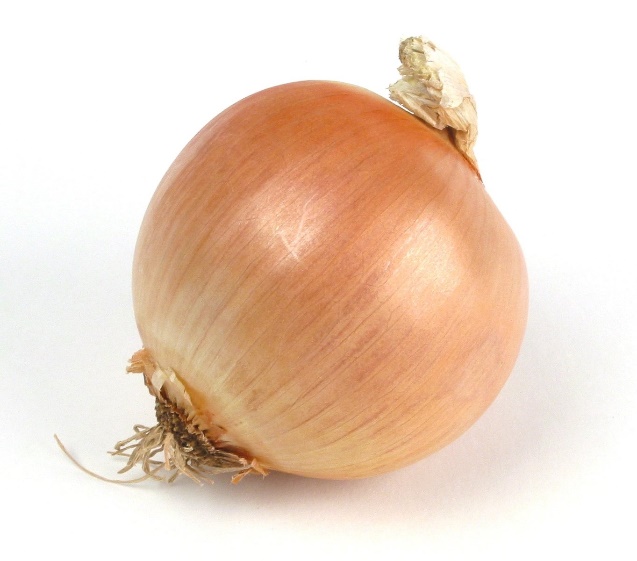 oignon
Propriétés
Localisation
Association
c’est assez fort, ça fait couler des larmes
(personnel)
en Suisse, dans les jardins ou à la Migros
Catégorie
Actions, utilisation
fruit
ça se mange, il faut la cuire avec la coque et il faut enlever la coque avant de la manger, on en fait des vermicelles
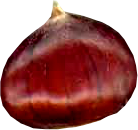 châtaigne
Propriétés
Localisation
Association
c’est jaune dedans, c’est doux
(personnel)
en Suisse, ça pousse dans les arbres sur les châtaigniers
Catégorie
Actions, utilisation
légume
on le mange, on peut le manger cru ou cuit, on peut le cuisiner
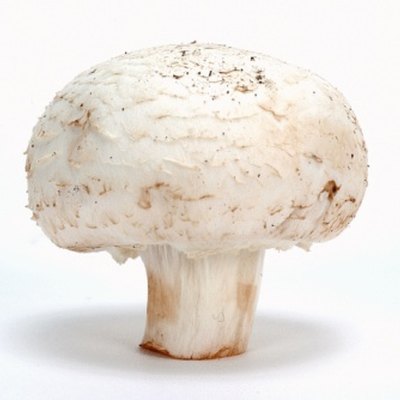 champignon
Propriétés
Localisation
Association
c’est petit, bon, goûteux et blanc
(personnel)
en Suisse, en France aussi, ça pousse dans la terre
Catégorie
Actions, utilisation
fruit
Il faut enlever la peau, on le mange
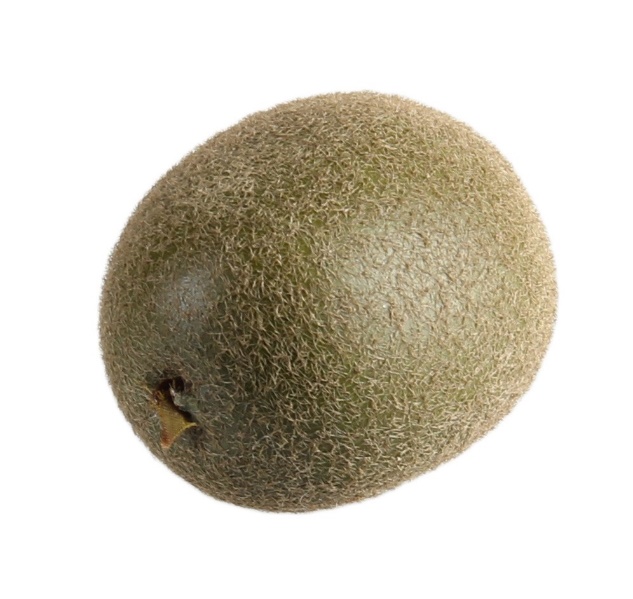 kiwi
Propriétés
Localisation
Association
C’est sucré, la peau pique un peu
(personnel)
Avant on en trouvait pas ici mais maintenant oui, au marché
Catégorie
Actions, utilisation
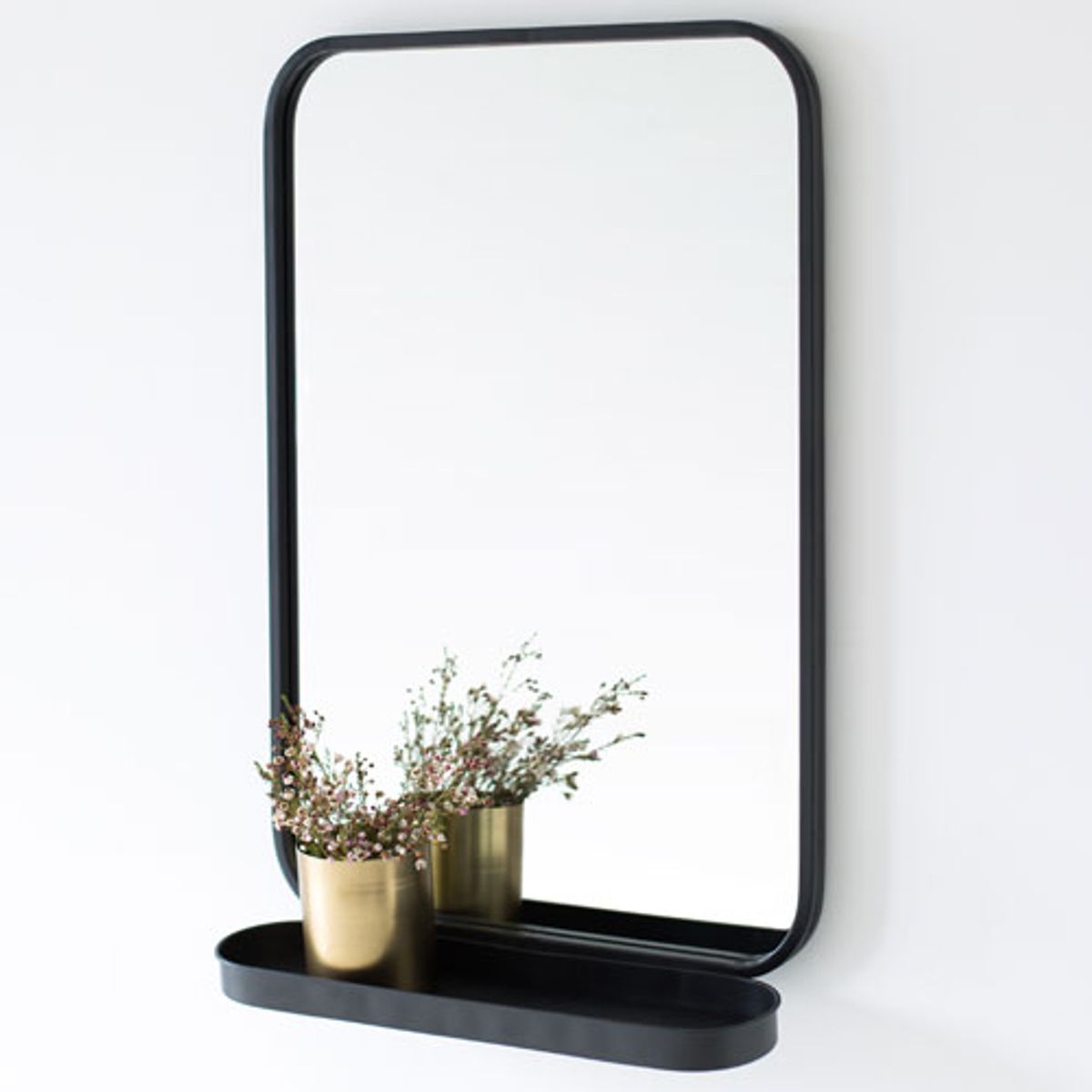 objet
pour voir si on est propre, pour se regarder
miroir
Propriétés
Localisation
Association
en bois ou acier
(personnel)
partout, à l’intérieur
Catégorie
Actions, utilisation
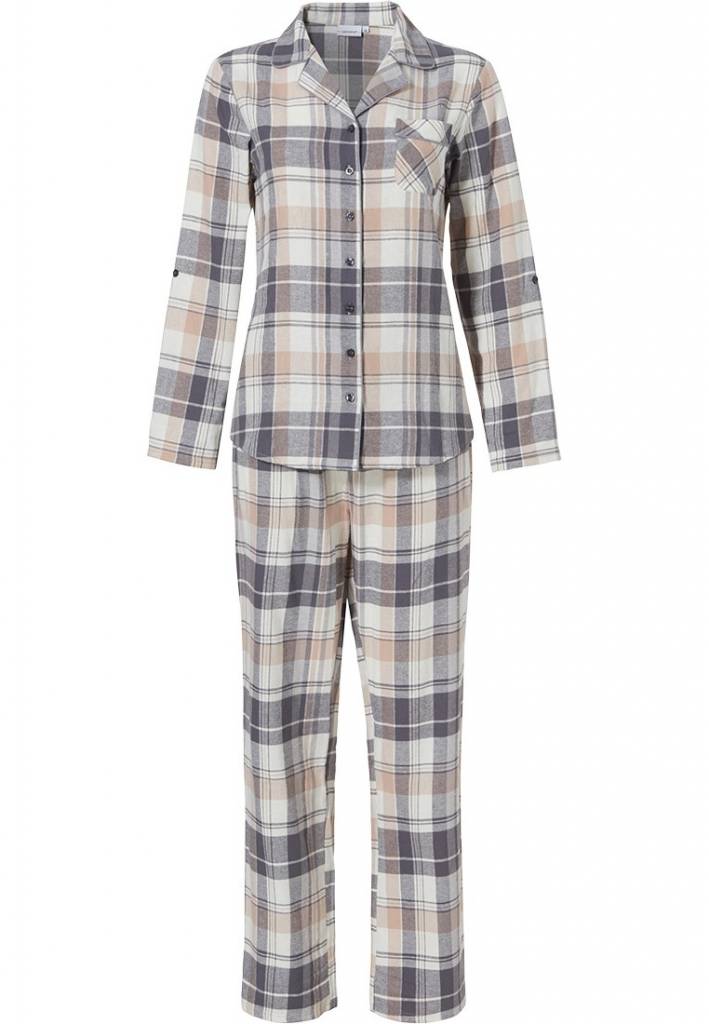 vêtement
Ça sert à s’habiller pour dormir
pyjama
Propriétés
Localisation
Association
C’est confortable
(personnel)
dans la chambre
Catégorie
Actions, utilisation
meuble
on se repose, on est assis
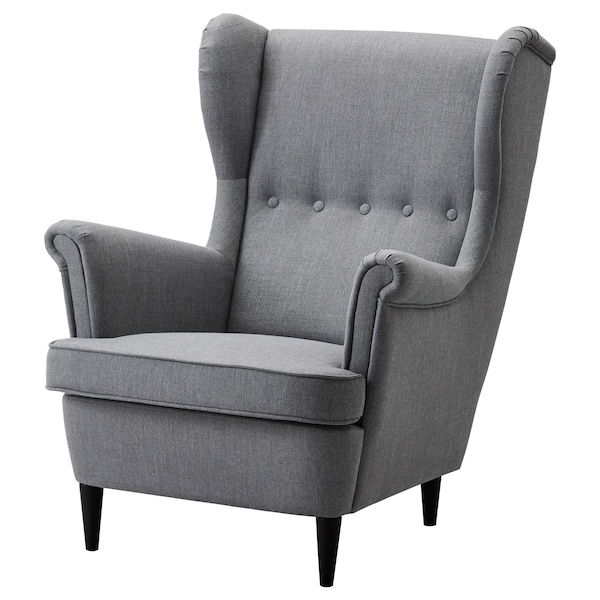 fauteuil
Propriétés
Localisation
Association
en bois et en tissu
salon
(personnel)
Thérapie Analyse des Traits Sémantiques (Semantic Feature Analysis) – version adaptée
Présentation d’une image que le patient dénomme.
Le thérapeute propose ensuite les 2 choix pour chaque caractéristique.  La réponse attendue est dévoilée après chaque réponse (ou non réponse) du patient.
Le patient dénomme à nouveau l’image. Si la dénomination est incorrecte, l’examinateur donne le mot correct au patient et lui demande de le répéter.
forêt
désert
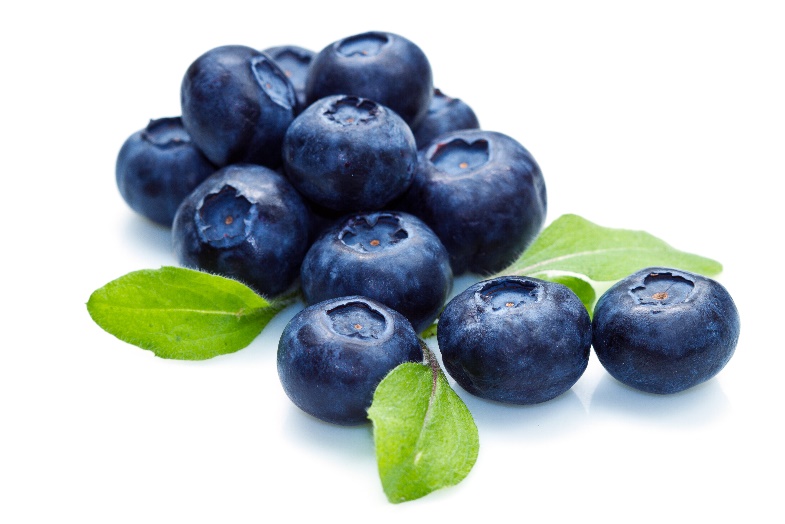 noyau
sans noyau
animal
fruit
myrtilles
bleu
jaune
Europe
Australie
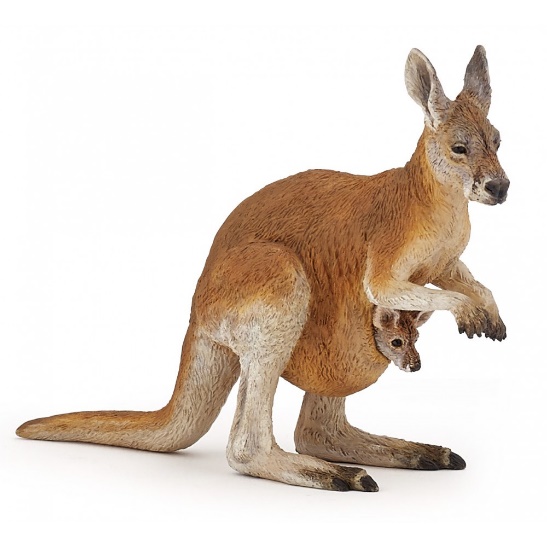 poche
crête
animal
fruit
kangourou
poils
écailles
chambre
cave
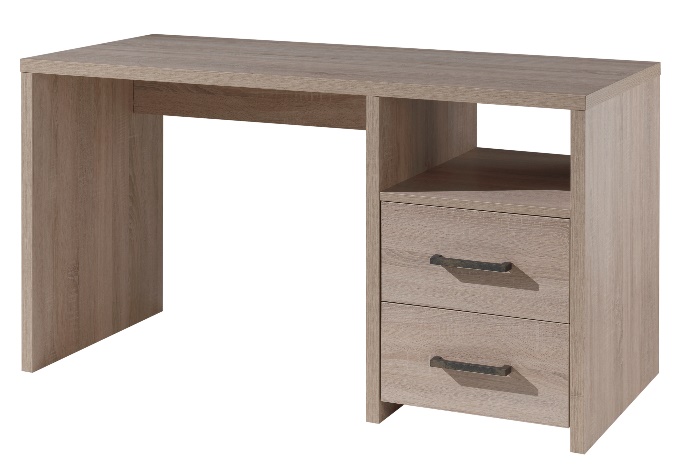 bois
tissu
fruit
meuble
bureau
tiroirs
rideaux
lac
forêt
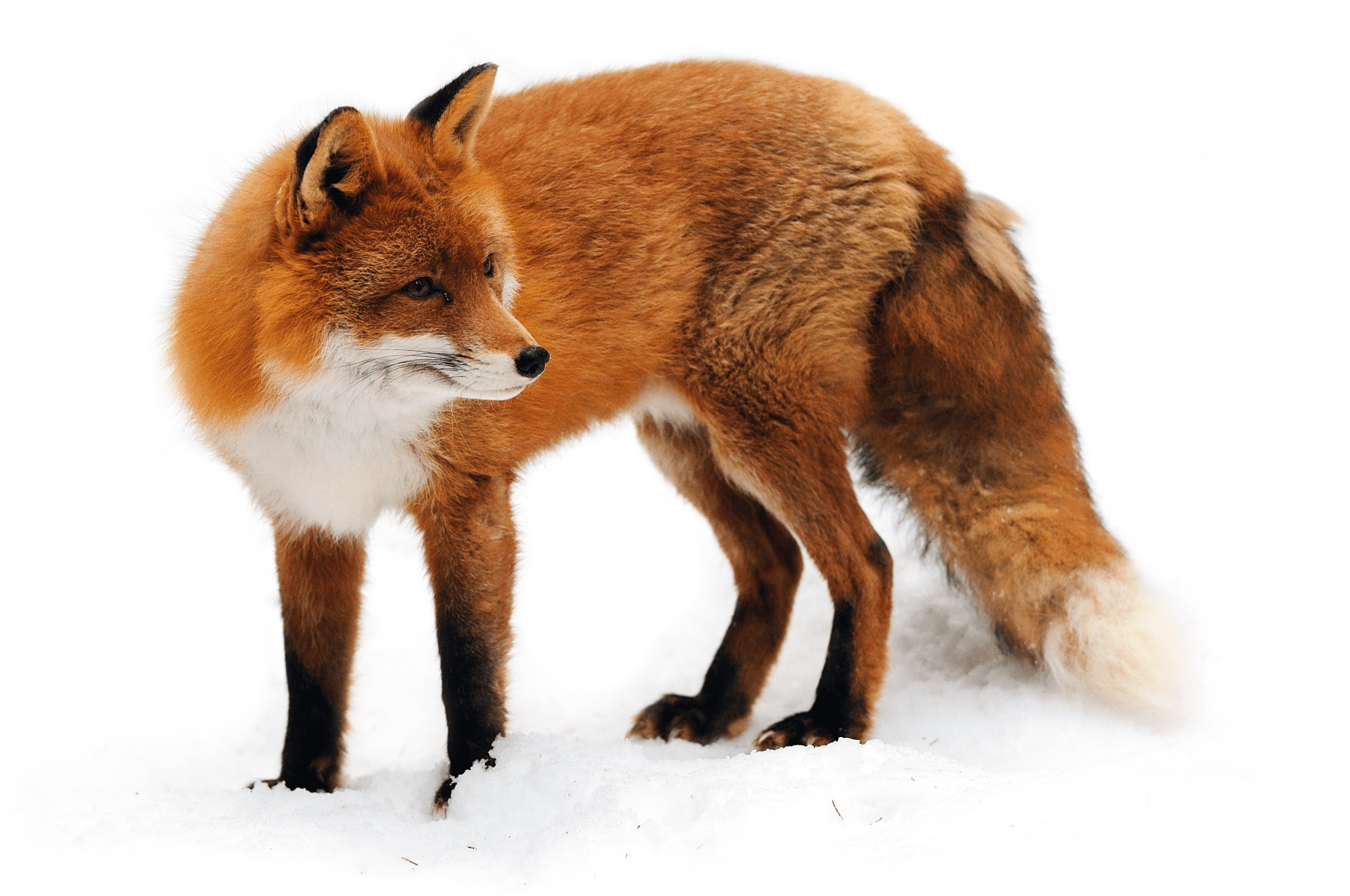 plumes
poils
légume
animal
renard
roux
bleu
jardin
étang
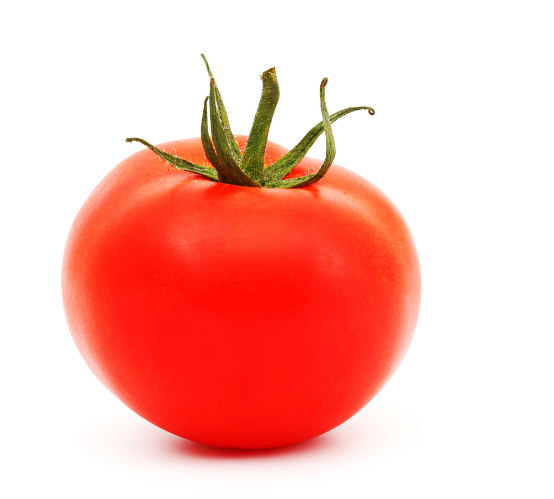 pépins
noyaux
animal
fruit
tomate
bleu
rouge
jardin
menuiserie
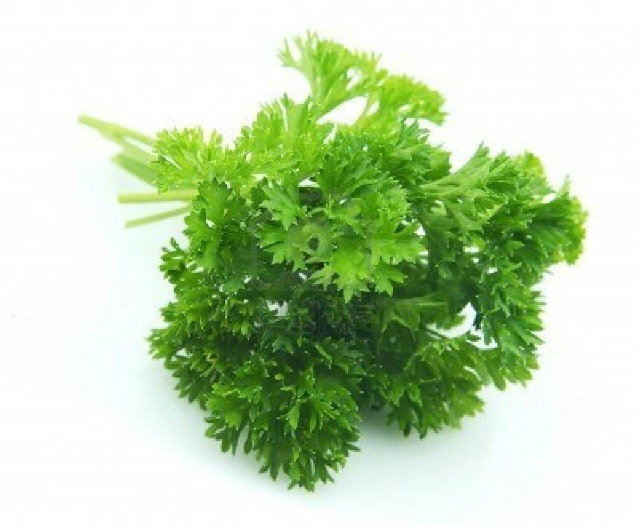 odorant
inodore
plante
animal
persil
violet
vert
champ
désert
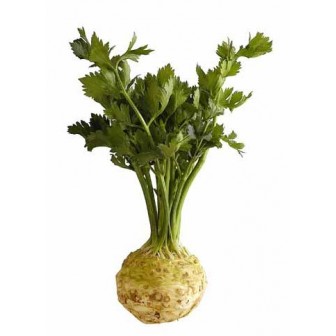 pépin
sans pépins
meuble
légume
céleri
noir
blanc
chambre 
cuisine
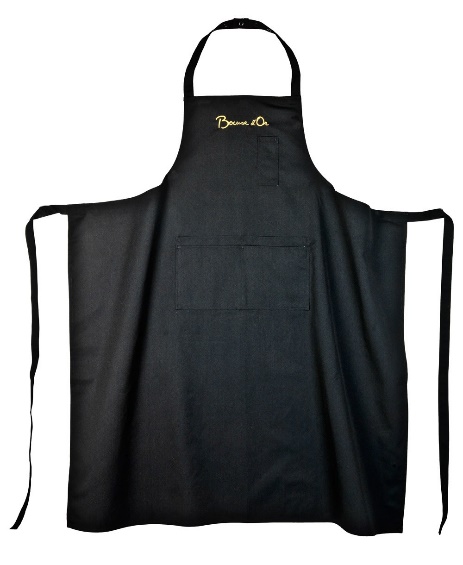 métal
tissu
vêtements
lunettes
tablier
scotcher
attacher
terre
eau
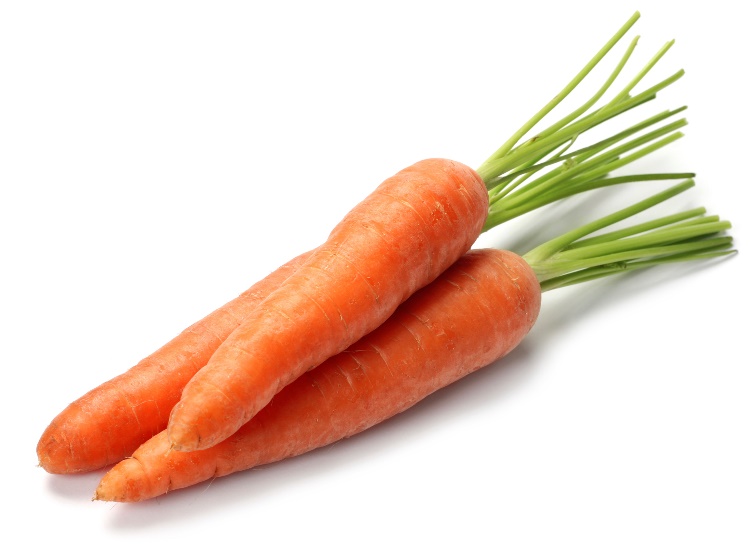 animal
légume
râper
inventer
carotte
gris
orange
salle à manger
salle de bains
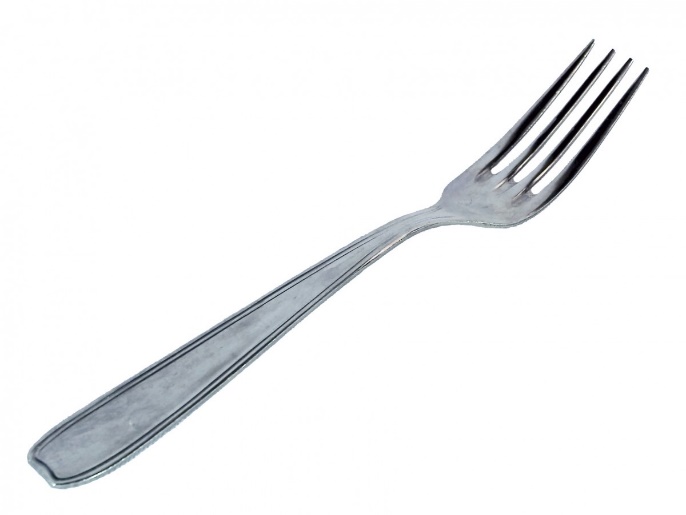 tissu
métal
vaisselle
fruit
fourchette
violet
gris